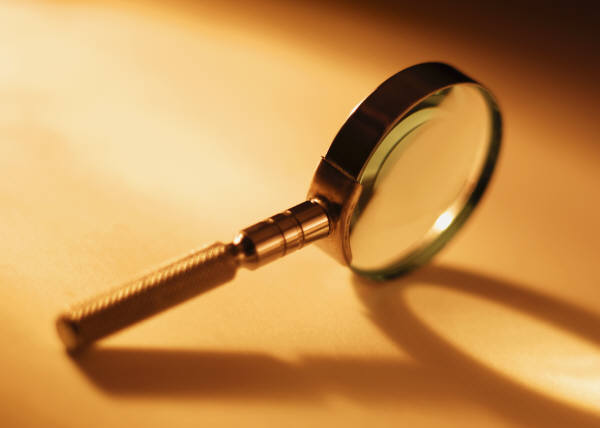 Examine Your Faith
Part 3
Examine yourselves to see whether you are in the faith; test yourselves.

2 Corinthians 13:5
If we are faithless, 
he will remain faithful
2 Timothy 2:13
Faith-Living
Faith living calls for action
Faith-living is obedient living 11:8
Faith-living is other-world focused 11:13-16
Faith-living means that sometimes things go well with us 11:33-35a
Faith-living means that sometimes 
things don’t go well 11:35b-38
Filing for “Chapter 11”
The focus of faith is on Jesus – the 
whole point of Hebrews
Such faith changes our lives.
It gives us confidence and 
a secure foundation.
You will do as well as your faith lets you 
and your faith will be as strong as 
the source of your faith
James: The “Doing” Letter
1:22 – Hearing but not doing.  
1:26 - saying that you’re religious but not doing anything. 
2:17 – say you believe then show it.  3:13 – you understand the word, do it. 4:17 – know what is right, put it into practice.
DO 
SOMETHING!
Fact: Faith Without Works is Dead
Seven times in James 2 he ties 
faith and works together

JAMES 2:14,17, 18, 20, 22, 24, 26
Two Illustrations
1st illustration – 
You believe that there is one God. Good! Even demons believe that – and shudder
James 2:19
You foolish man!
James 2:20
Two Illustrations
2nd  illustration – 
Abraham & Rahab      James 2:23-25
Abraham   						  Rahab
Man									Woman
Through Love           					Through Fear
		Patriarch								Pagan
		Noble Jew								Gentile
Rich/Respected					Prostitute/A nobody
What kind of faith do you have today?